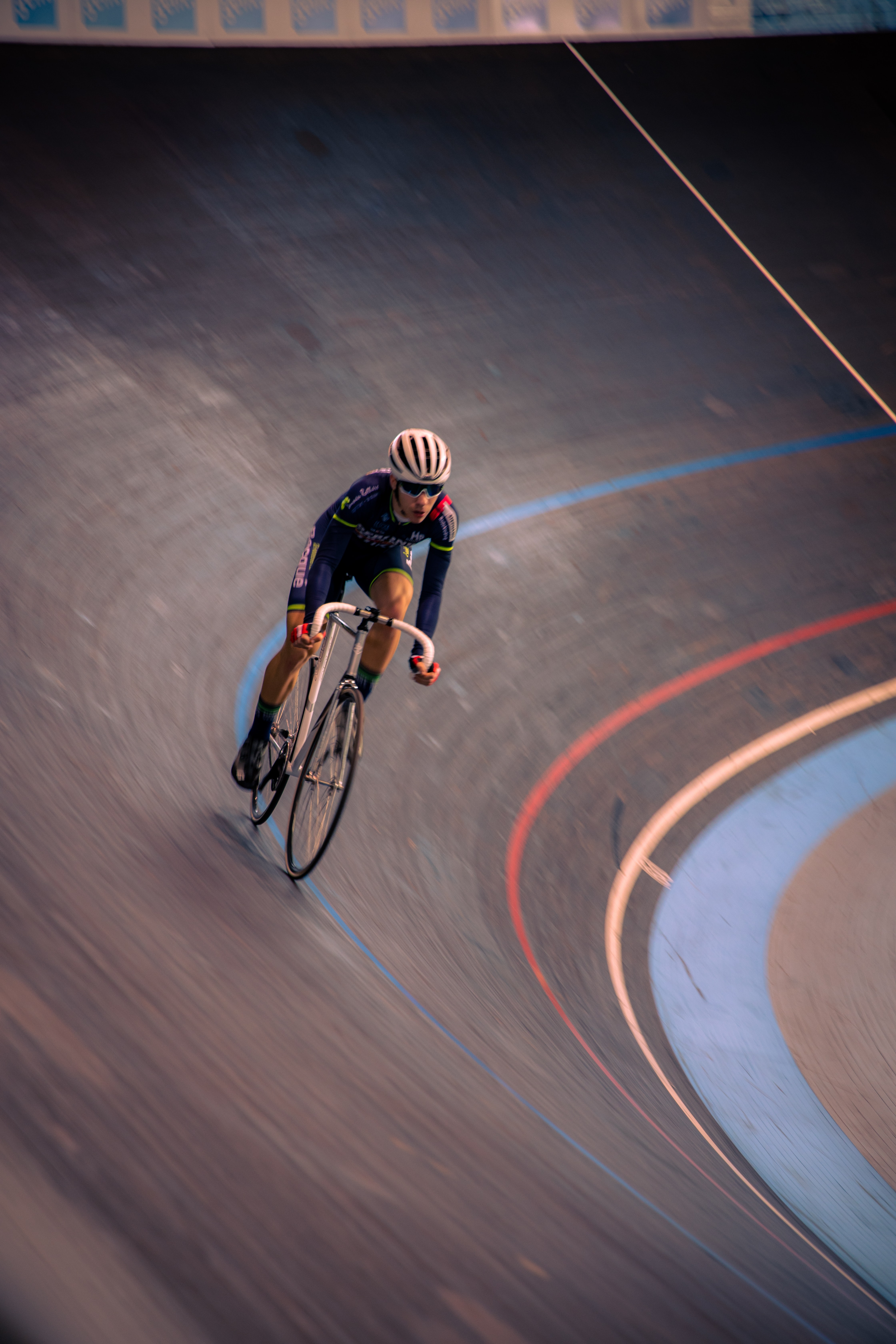 برند بوک نگاران کالا
جلد برندبوک اینجاست. عنوان یا تصویری از برندتان را می‌توانید اینجا قرار دهید.
[Speaker Notes: برای تغییر تصویر روی آن کلیک راست کنید و بعد Change picture را ببینید.]
راهنمای کتابچه
این فایل، یک راهنمای مرحله‌به‌مرحله، برای تدوین کتابچه راهنمای برند است. 
شما می‌توانید قالب کتابچه را به رنگ‌های برند خودتان تغییر دهید.
در قسمت یادداشت‌ها (notes) هر اسلاید، توضیحاتی برای راهنمایی شما وجود دارد.
در فصل آخر، مجموعه‌ای از آیکون‌ها و المان‌های بصری وجود دارد که می‌توانید در دیگر بخش‌های کتابچه، از آن‌ها استفاده کنید.
از فونت سایت یا برند خودتان در اسلایدها استفاده کنید.
اگر سوالی داشتید، در نظرات مقاله مطرح کنید تا بتوانیم خیلی زود پاسختان را بدهیم.
فهرست برندبوک
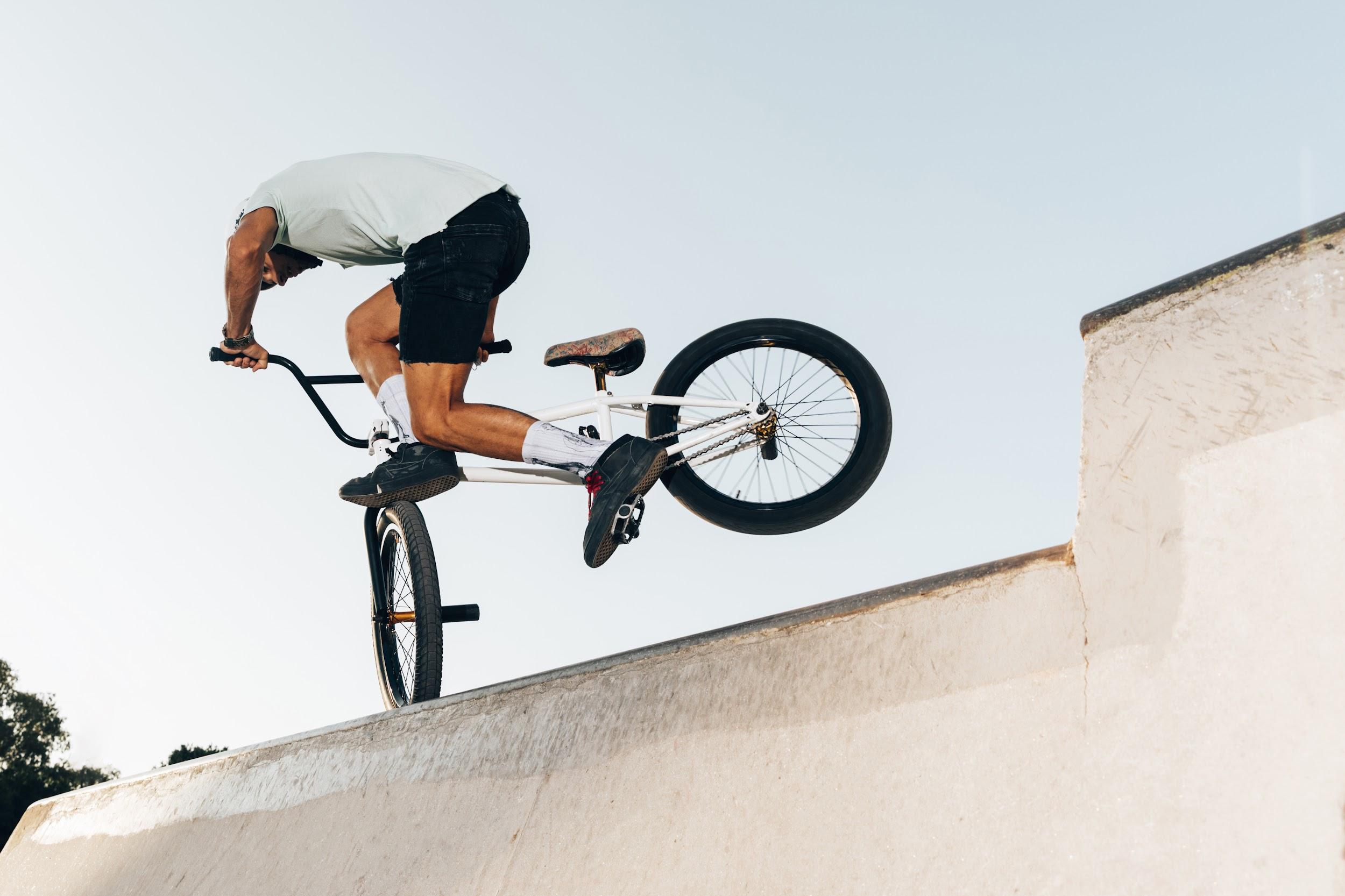 معرفی برند .........................  1
راهنمای لوگو ........................ 5
تایپوگرافی ........................... 8
پالت رنگ‌ها ........................  11
تایپوگرافی ........................... 8
پالت رنگ‌ها ........................ 16
[Speaker Notes: بعد از تکمیل شدن برند بوک، به این اسلاید برگردید و فهرست را بر اساس نام فصل و شماره اسلاید وارد کنید.

توجه: شما می‌توانید به جای وارد کردن شمارۀ صفحه، لینک آن را هم بگذارید؛ به این صورت که کاربران، با کلیک روی لینک (مثلاً معرفی برند) مستقیماً وارد اسلاید مربوط به آن شوند. برای این کار متن را انتخاب کنید > کلیک راست کنید > Hyperlink را بزنید > از سمت چپ پنجره روی Place in this document کلیک کنید > حالا صفحه‌ای که می‌خواهید خواننده بعد از کلیک وارد آن شود را انتخاب کرده و OK را بزنید.]
01
آشنایی با برند نگاران کالا
توضیحات بیشتر
[Speaker Notes: جلد فصل اول. در صورت نیاز، در حد یک خط توضیح مختصر را در قسمت «توضیحات بیشتر» وارد کنید. اگر توضیح خاصی نداشتید می‌توانید این کادر را حذف کنید.]
معرفی نگاران کالا
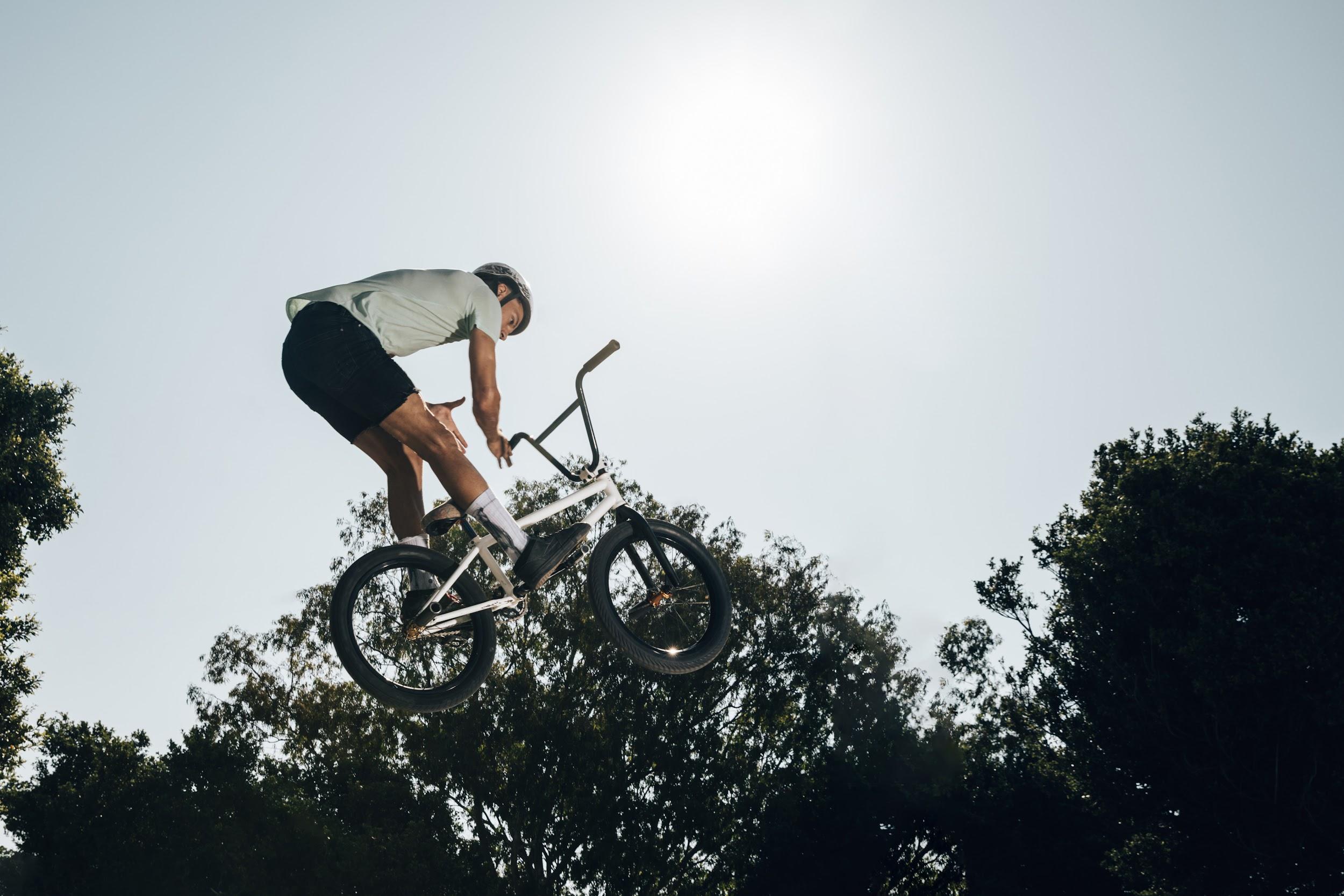 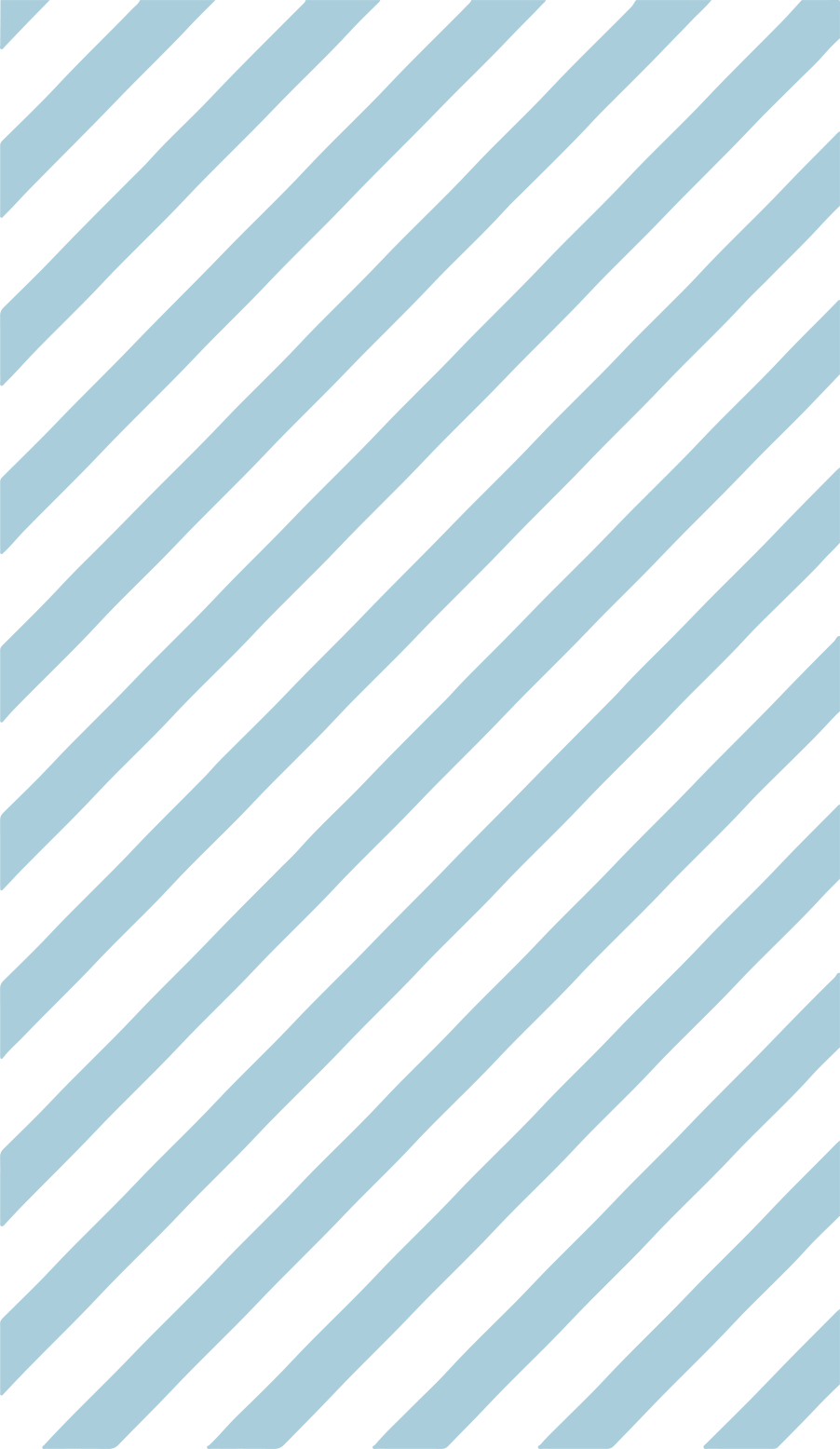 در این اسلاید، مختصر و مفید برند و حوزه فعالیت‌تان را معرفی کنید.
شعار برند (Tagline)
"شعار را بنویسید"
توضیحات بیشتر
[Speaker Notes: در صورتی که تگ لاین خاصی دارید، در این قسمت وارد کنید. مثلاً تگ‌لاین برند نایکی، Just do it است.]
چشم‌انداز (Vision)
لورم ایپسوم متن ساختگی با تولید سادگی نامفهوم از صنعت چاپ و با استفاده از طراحان گرافیک است. چاپگرها و متون بلکه روزنامه و مجله در ستون و سطرآنچنان که لازم است و برای شرایط فعلی تکنولوژی مورد نیاز و کاربردهای متنوع با هدف بهبود ابزارهای کاربردی می باشد.
[Speaker Notes: در این بخش، هدف بلندمدت یا آیندۀ ایدئال برندمان را توضیح می‌دهیم. توجه کنید که چشم‌انداز برند، مانند قطب‌نمایی‌ست که جایی که می‌خواهیم در آینده باشیم و چیزی که می‌خواهیم به آن برسیم را نشان می‌دهد.]
ماموریت (Mission)
لورم ایپسوم متن ساختگی با تولید سادگی نامفهوم از صنعت چاپ و با استفاده از طراحان گرافیک است. چاپگرها و متون بلکه روزنامه و مجله در ستون و سطرآنچنان که لازم است و برای شرایط فعلی تکنولوژی مورد نیاز و کاربردهای متنوع با هدف بهبود ابزارهای کاربردی می باشد.
[Speaker Notes: ماموریت برند، اهداف کوتاه مدت و کارهایی را شرح می‌دهد که در حال حاضر، در حال انجام آن‌ها هستید.
برای اطلاعات بیشتر به مقاله مراجعه کنید.]
شخصیت برند
امیدوار
قدرتمند
مجهز
لورم ایپسوم متن ساختگی با تولید سادگی است.
لورم ایپسوم متن ساختگی با تولید سادگی است.
لورم ایپسوم متن ساختگی با تولید سادگی است.
[Speaker Notes: ویژگی‌های اصلی که شخصیت برندتان را شکل می‌دهند کدامند؟ آن‌ها در این بخش وارد کنید.

توجه: برای آشنایی بیشتر با این مبحث، می‌توانید کلیدواژه‌های Brand personality و  brand voiceو  brand characterرا در گوگل جست‌وجو کنید.]
لحن برند
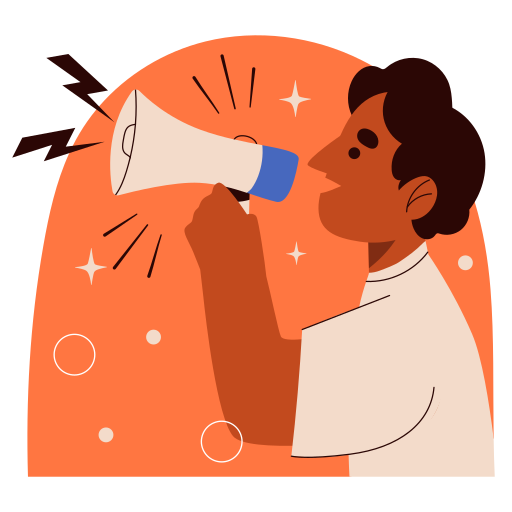 از کلمات و افعال پیچیده استفاده نمی‌کنیم.
مخاطب را دوستانه و دلسوزانه راهنمایی می‌کنیم.
تا جای امکان از کلمات فارسی استفاده می‌کنیم.
[Speaker Notes: برای کسب اطلاعات بیشتر دربارۀ لحن برند، کلیدواژه Tone of voice را جست‌وجو کنید.]
مخاطبان هدف
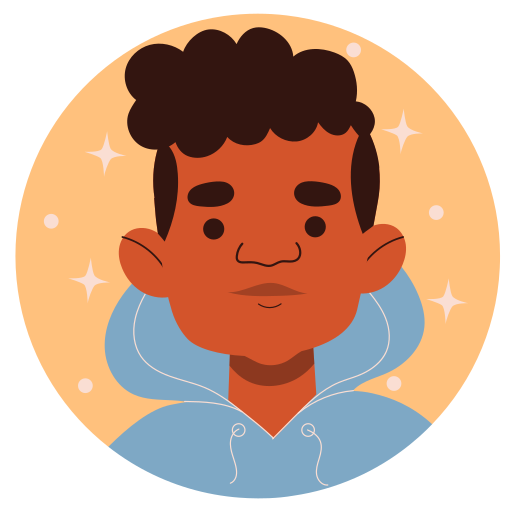 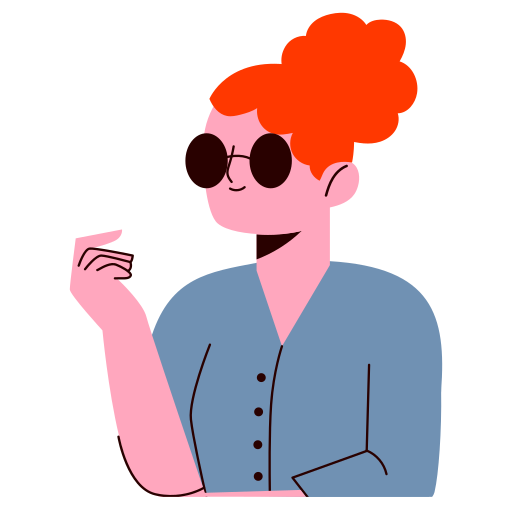 تمام آقایان بین 18 تا 35 سال با سطح درآمد متوسط.
تمام خانم‌های بین 20 تا 35 سال شاغل.
[Speaker Notes: این 2 موردی که در این بخش آورده‌ایم مثال‌های خیالی هستند. شما می‌توانید به همین شکل (یعنی کلی) مخاطبان هدفتان را معرفی کنید؛ یا اگر نیاز است، جزئیات بیشتری به آن اضافه کنید. حتی برخی برندها پرسونای مشتری را در این بخش قرار می‌دهند. در کل، میزان اطلاعاتی که به خواننده می‌دهید، به سیاست‌های برند خودتان ربط دارد.]
02
راهنمای لوگو
در این فصل با ... آشنا می‌شوید.
[Speaker Notes: این قسمت، جلد فصل دوم است. عنوان آن و در صورت نیاز، توضیح مختصری را وارد کنید.]
لوگو
دانلود
[Speaker Notes: تصویر لوگوی برندتان را بارگذاری کنید و در صورت نیاز، لینک مستقیمی برای دانلود فرمت‌های مختلف در یک فایل زیپ بگذارید.]
کانسپت لوگو
هر بخش از این لوگو، نماینده و بیانگر قسمتی از داستان "یور لوگو" است. حرکت، صعود و پیروزی سه بخشی است که روی نمایش آن تمرکز کرده‌ایم و لورم ایپسوم.
فرآیند طراحی لوگو
01
02
03
04
پیروزی
صعود
حرکت
برند ایکس
نشانه‌ای از خط پایان و پیروزی
کوه‌ها نماد صعود هستند.
حرکت و وجود المانی از لوازم ورزشی.
طرح نهایی لوگو
[Speaker Notes: بعضی از برندها، شناسنامه‌ای برای لوگو دارند و پروسۀ طراحی و معنای پشت ساخت آن را ثبت کرده‌اند. اگر چنین روندی را طی کرده‌اید، می‌توانید این بخش را تکمیل کنید.]
گریدبندی لوگو
لورم ایپسوم متن ساختگی با تولید سادگی نامفهوم از صنعت چاپ، و با استفاده از طراحان گرافیک است، چاپگرها و متون بلکه روزنامه و مجله در ستون و سطر آنچنان که لازم است.
5px
5px
[Speaker Notes: Grid  شبکه‌ای از خطوط منظم است که برای برقراری نظم و قانونمند کردن چیدمان متن و تصویر در کنار هم و همچنین راهنمایی کاربران، استفاده می‌شود. مثلاً تصویر بالا را ببینید. هر کدام از این خانه‌های مربعی، 1 پیکسل هستند و خود لوگو از 9 خانه تشکیل شده است. فاصلۀ لوگو از متن یا کادرها، به اندازه یک خانۀ مربعی است.]
ابعاد
25mm
15mm
150px
100px
60px
چاپی
دیجیتال
لورم ایپسوم متن ساختگی با تولید سادگی نامفهوم از صنعت چاپ
لورم ایپسوم متن ساختگی با تولید سادگی نامفهوم از صنعت چاپ
[Speaker Notes: اندازه لوگوها و در صورت نیاز، توضیحات تکمیلی را وارد کنید.]
بایدها
استفاده‌های درست از لوگو را میتوانید اینجا توضیح دهید.

استفاده‌های درست از لوگو را میتوانید اینجا توضیح دهید.

استفاده‌های درست از لوگو را میتوانید اینجا توضیح دهید.
[Speaker Notes: قوانین استفاده از لوگو در پلتفرم‌های مختلف را اینجا می‌توانید توضیح دهید. مثلاً: در پست‌های اینستاگرام، از واترمارک سفید استفاده می‌کنیم.]
نبایدها
اشتباهات مرسوم را اینجا بیاورید

اشتباهات مرسوم را اینجا بیاورید

اشتباهات مرسوم را اینجا بیاورید
[Speaker Notes: اشتباهات رایجی را که در استفاده از لوگوی برندتان می‌بینید اینجا بنویسید. مثلاً کشیدن لوگو یا تغییر آن به رنگی غیر از سفید و سیاه، پذیرفته نیست.]
03
استاندارد رنگ‌ها
توضیحات بیشتر در subtitle
[Speaker Notes: در این فصل راجع‌به پالت رنگ‌ها و مسائل مربوط به آن صحبت می‌کنیم.]
پالت رنگ‌ها
#722d59ff
#a15887ff
#a7d5e9ff
#537686
CMYK: 52 92 38 24
RGB: 115 45 89
CMYK: 36 16 14 0
RGB: 163 190 203
CMYK: 28 15 15 0
RGB: 183 198 204
CMYK: 74 64 62 62
RGB: 41 46 48
[Speaker Notes: رنگ‌های اصلی برند شما چه هستند؟ آن‌ها را به همراه کد RGB و CMYK در این صفحه وارد کنید.]
راهنمای رنگ‌های لوگو
سه رنگ
سفید، پس‌زمینه سیاه
سیاه، پس‌زمینه سفید
لورم ایپسوم متن ساختگی با تولید سادگی است.
لورم ایپسوم متن ساختگی با تولید سادگی است.
لورم ایپسوم متن ساختگی با تولید سادگی است.
04
راهنمای آیکون و تصاویر
در این فصل با ... آشنا می‌شوید.
آیکون‌های اصلی
[Speaker Notes: هر سایتی معمولاً مجموعه آیکون‌های خودش را دارد. اگر آیکون‌های خاصی دارید، آنها در این بخش بیاورید.

اگر هم آیکون اختصاصی ندارید، قوانین مربوط به استففاده از آیکون‌ها را ذکر کنید. مثلاً: آیکون‌ها باید از نوع فلت، با اندازه 128 px و فرمت PNG باشند.]
آیکون‌های شبکه‌های اجتماعی
در خبرنامه یا فوتر سایت می‌توانید از این آیکون‌ها استفاده کنید
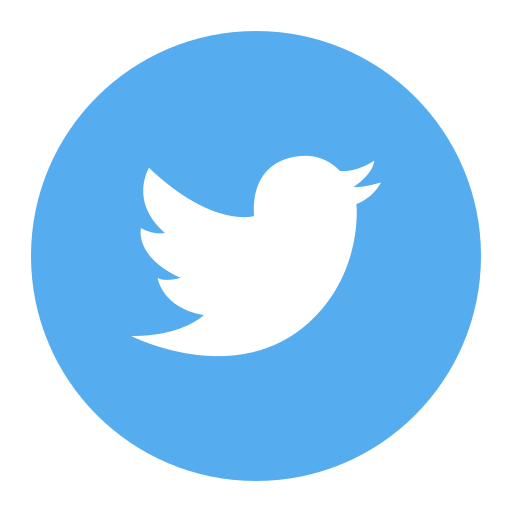 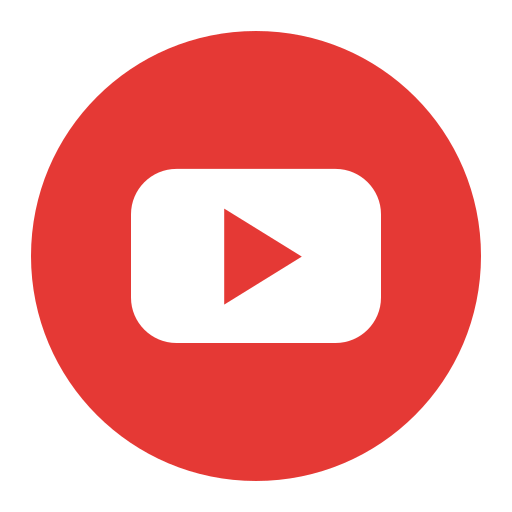 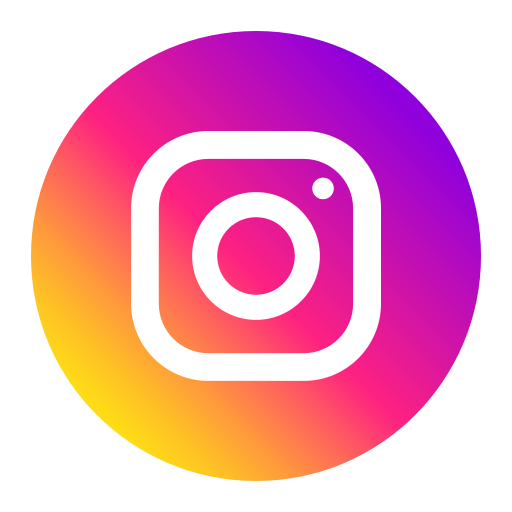 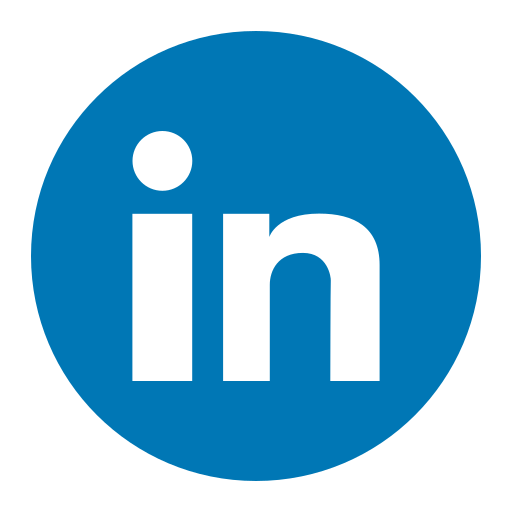 بایدها و نبایدهای آیکون‌ها
در مقاله از آیکون با سایز 64 و فرمت PNG استفاده کنید.
اندازه آیکون‌های به‌کاررفته در صفحات فرود 128 پیکسل است.
معمولا طراحان گرافیک برای صفحه‌آرایی، نخست از متن‌های رفت.
آزمایشی و بی‌معنی استفاده تا صرفا به مشتری یا صاحب کند.
[Speaker Notes: مواردی که در این بخش نوشته‌ایم صرفاً مثال و متن پیش‌فرض هستند. با توجه به قوانین وب‌سایت خودتان این بایدها و نبایدها را وارد کنید.]
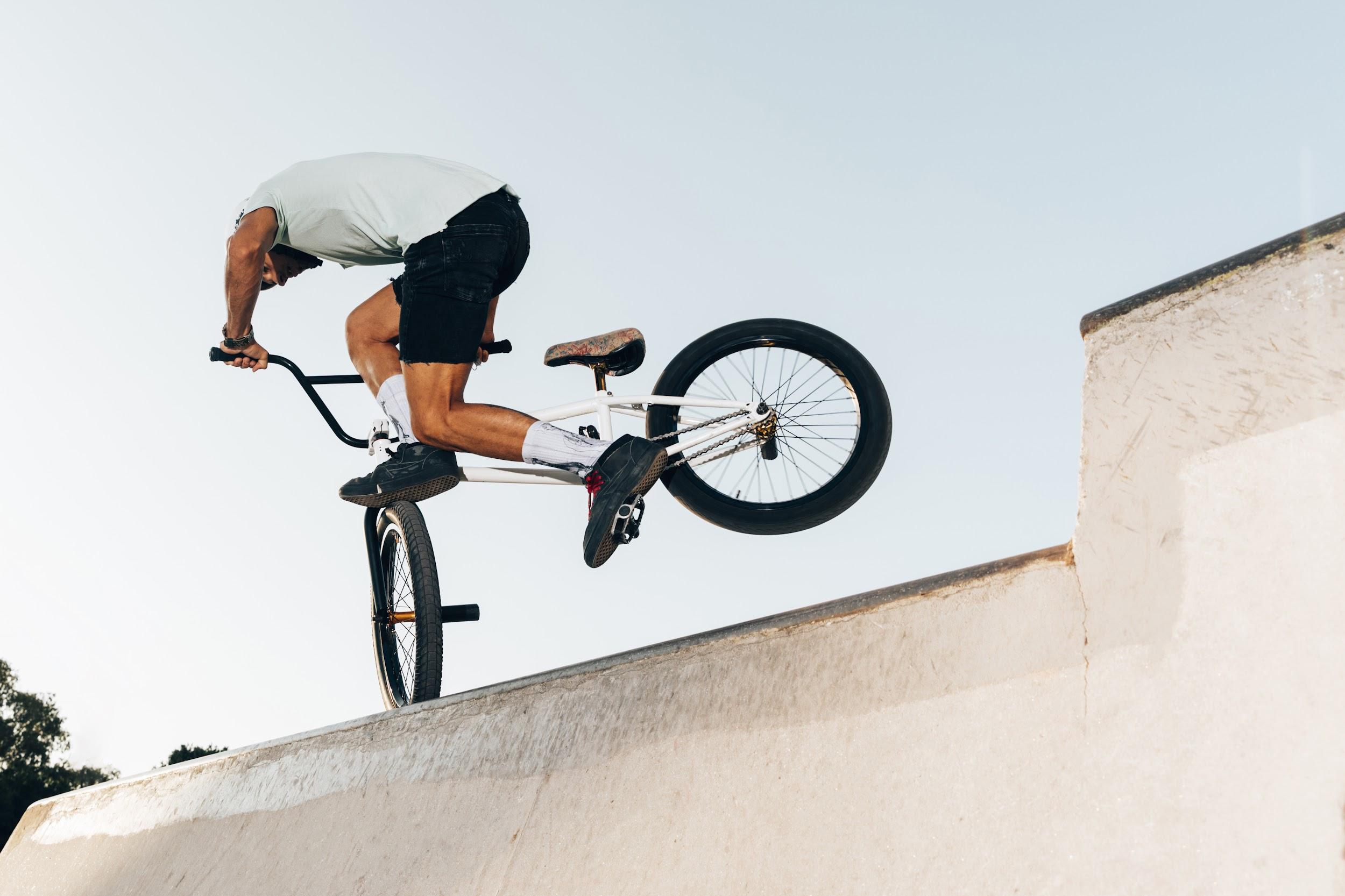 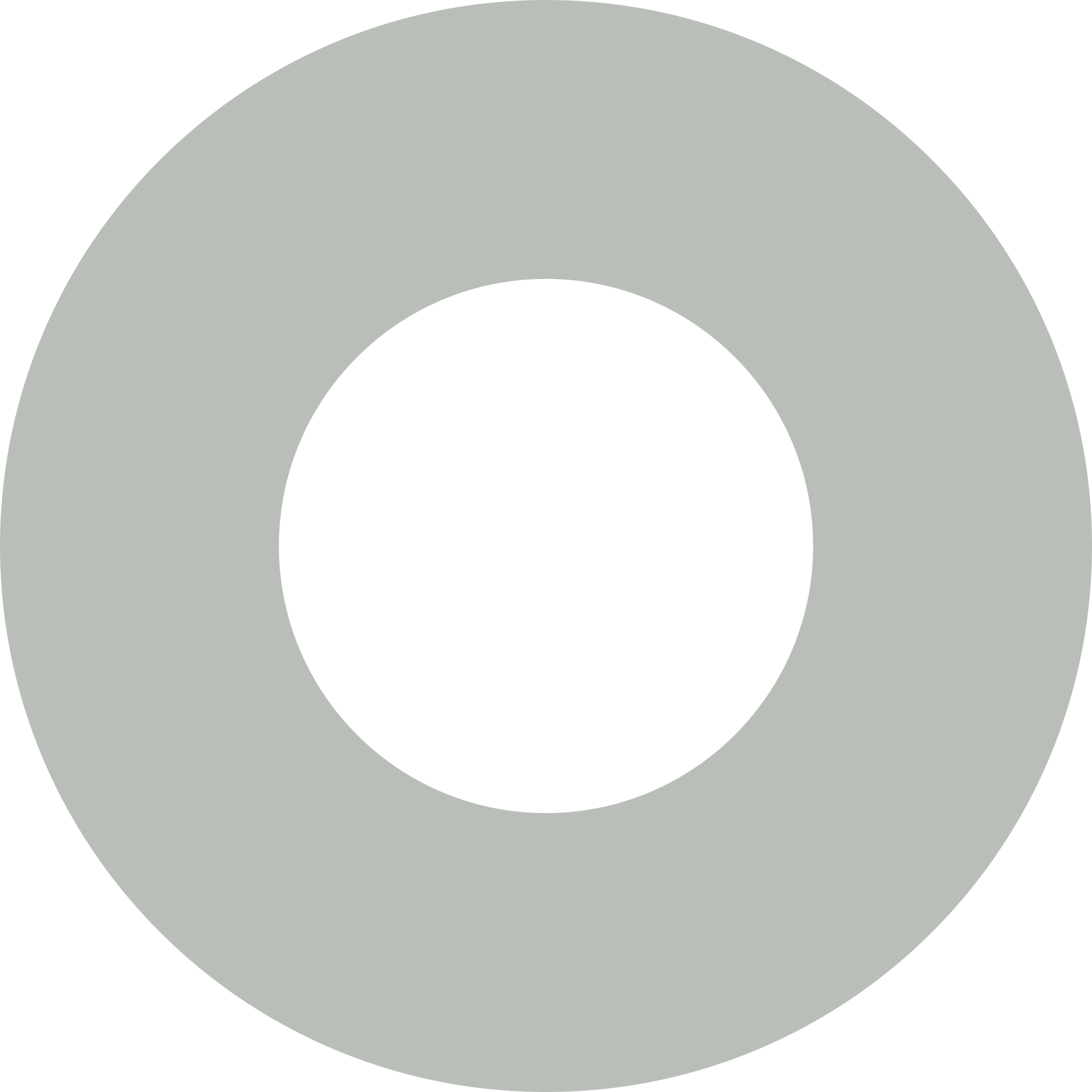 هر عکس، به اندازۀ هزار 
کلمه حرف برای گفتن دارد.
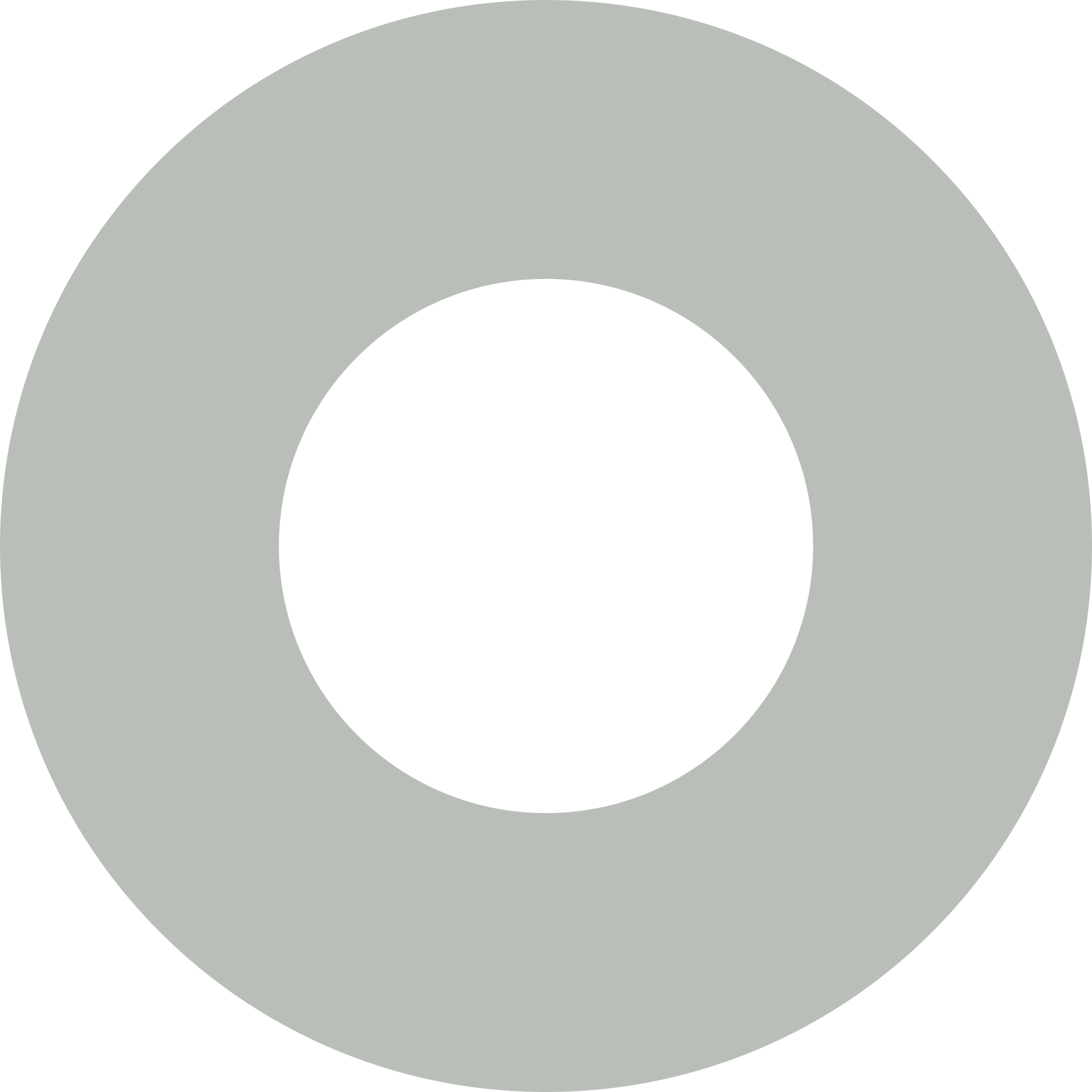 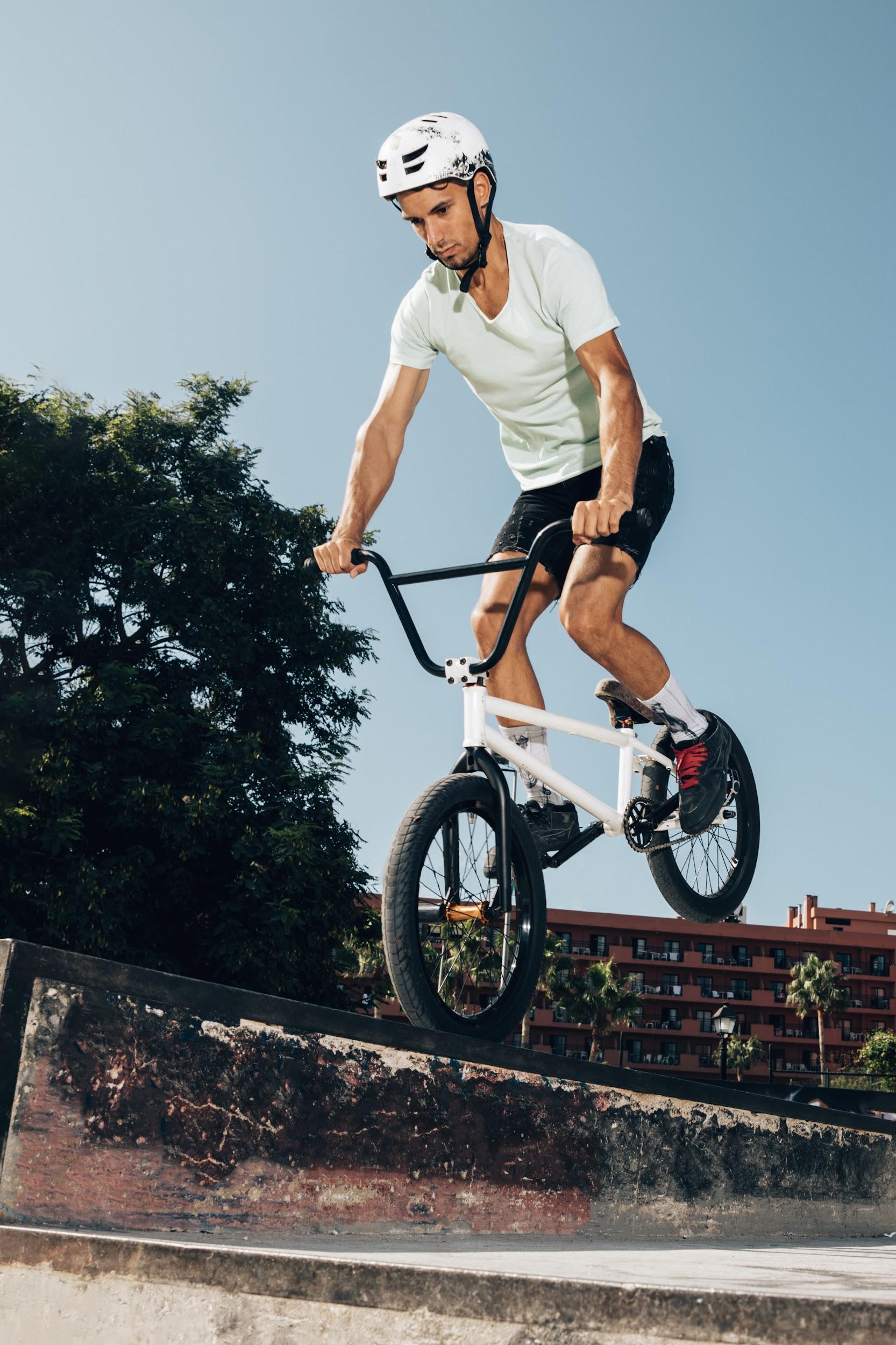 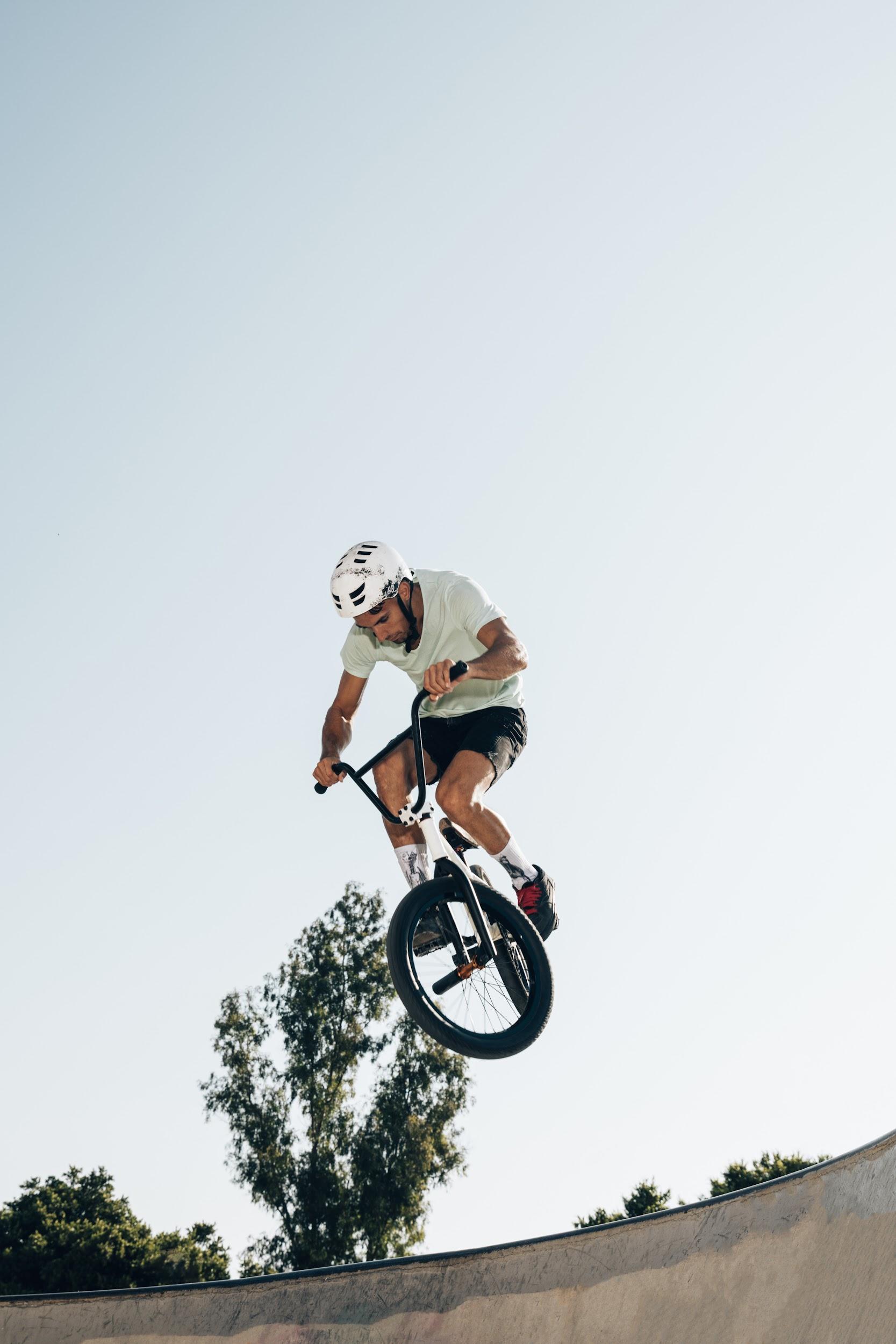 راهنمای تصاویر
لورم ایپسوم متن ساختگی با تولید سادگی نامفهوم از صنعت چاپ، و با استفاده از طراحان گرافیک است.
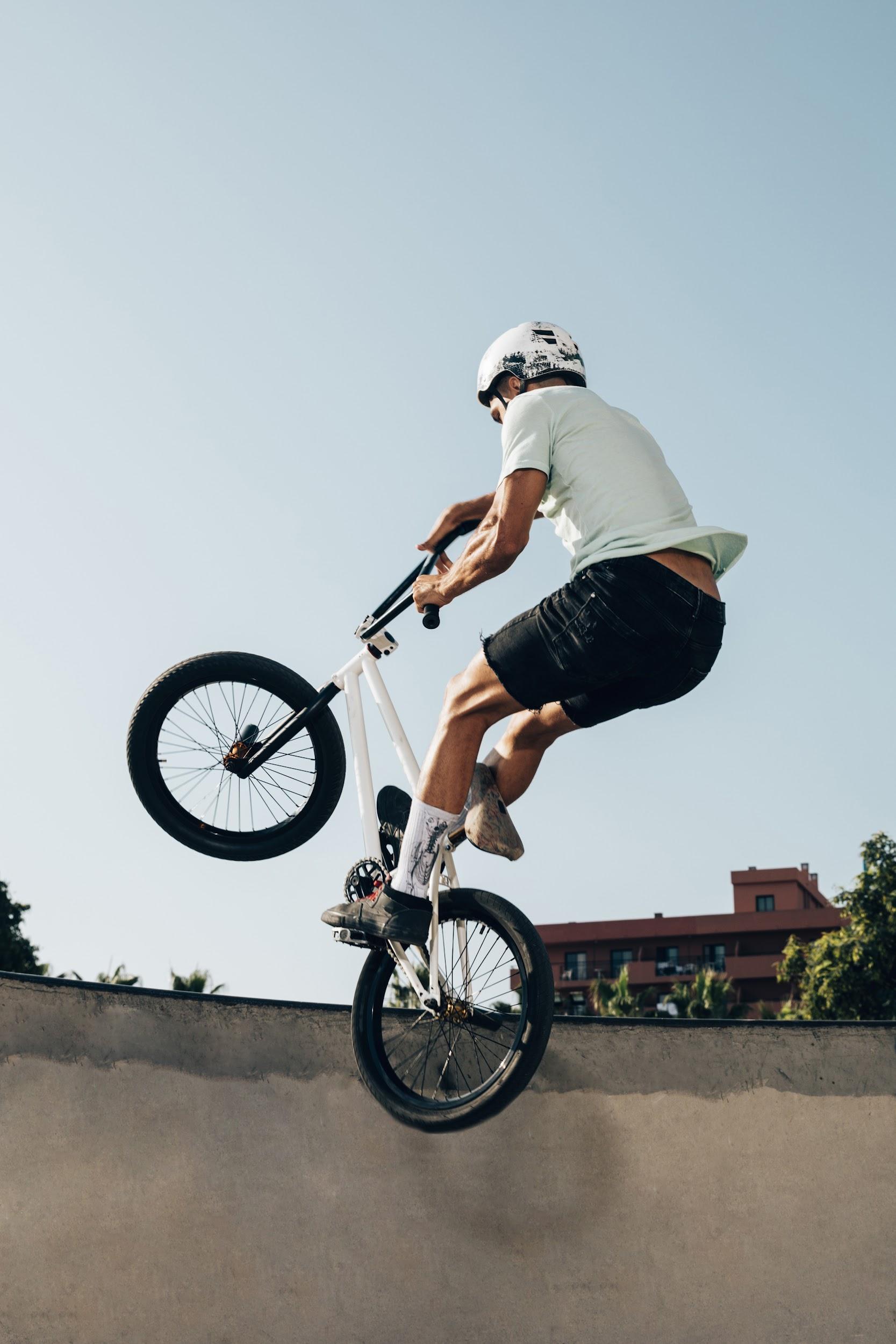 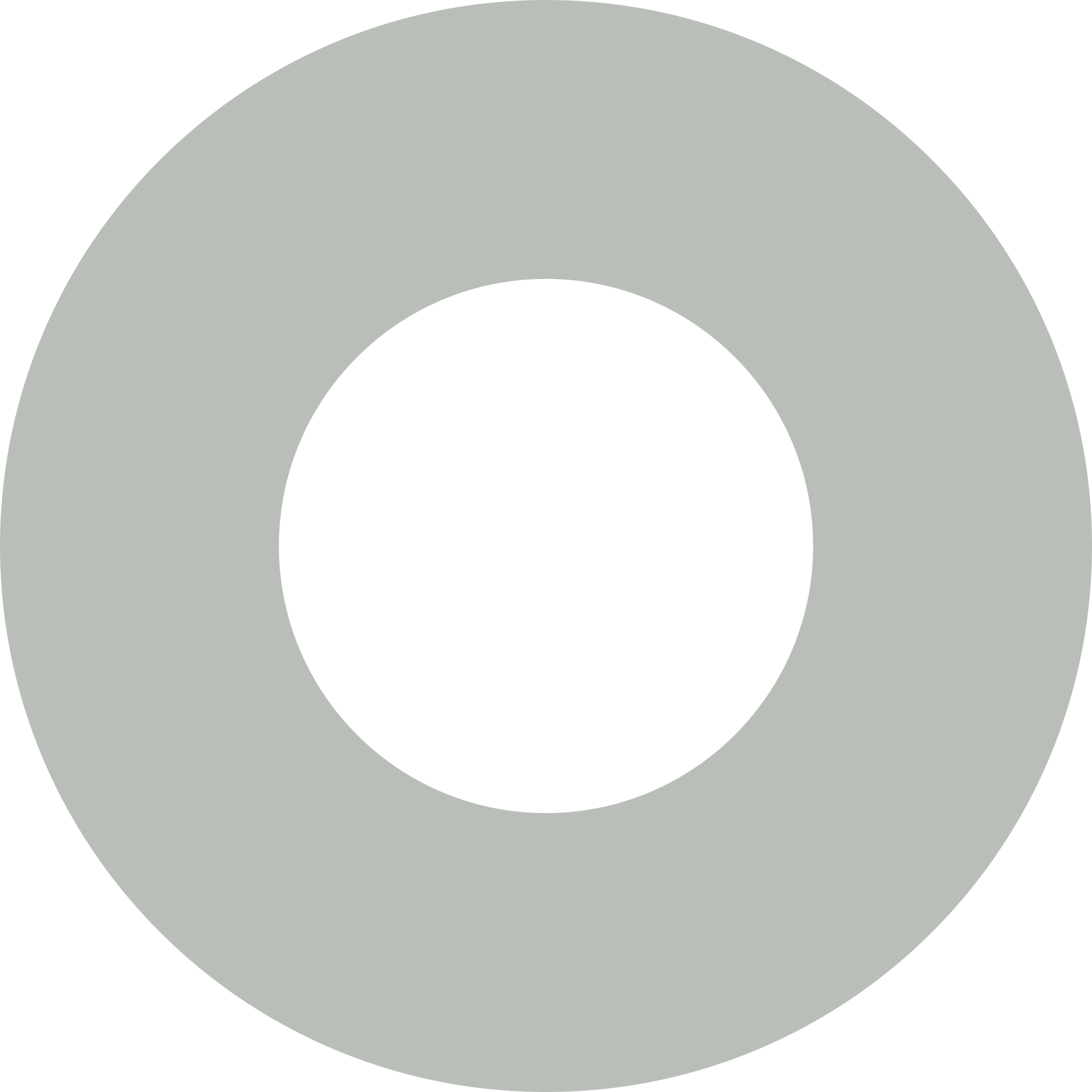 [Speaker Notes: برخی برندها، مجموعه تصاویر اختصاصی خودشان را دارند و با آن‌ها شناخته می‌شوند. اگر چنین تصاویری دارید یا قوانین خاصی برای استفاده از تصاویر تعیین کرده‌اید، حتماً در این بخش بنویسید.]
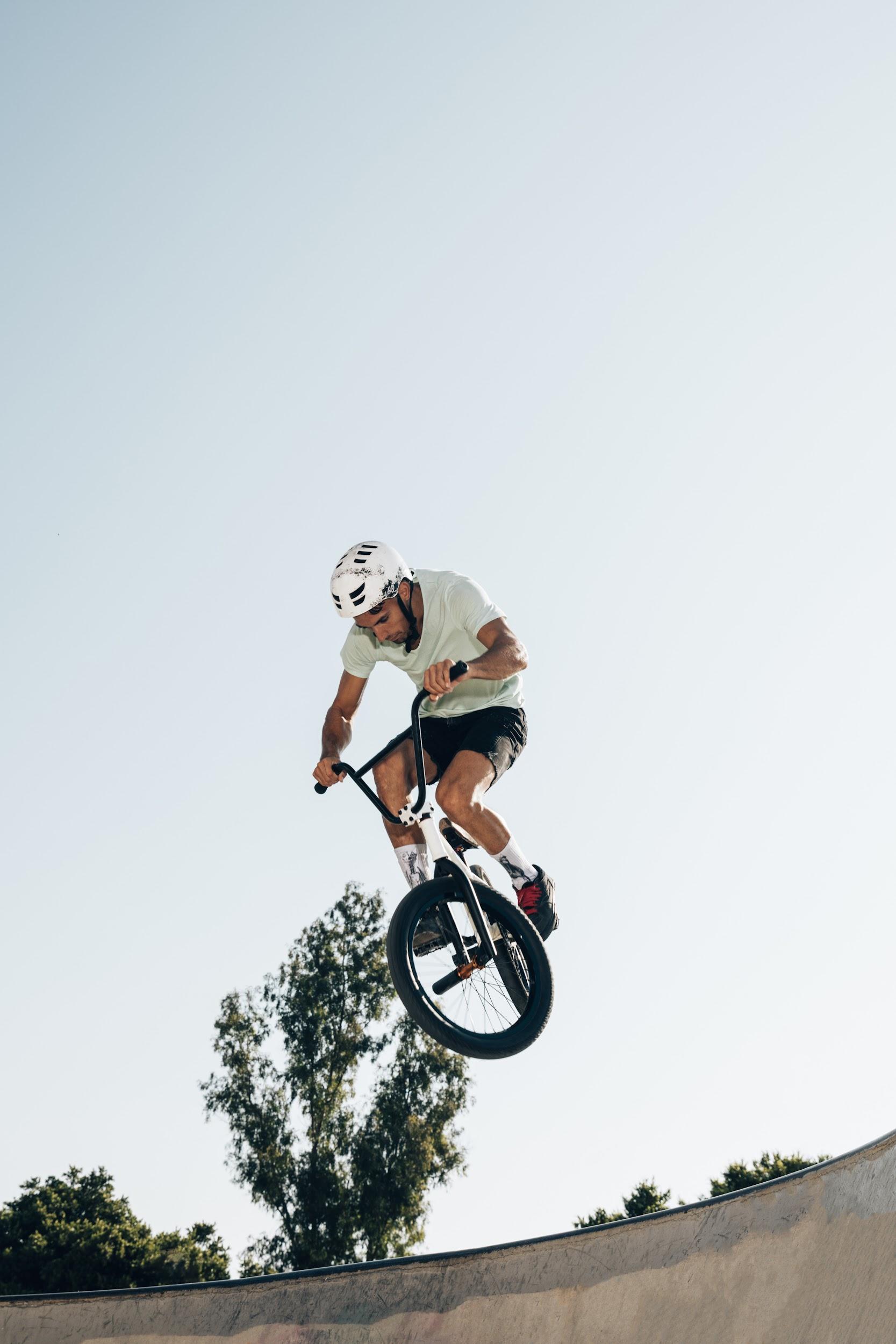 نبایدهای تصاویر
لورم ایپسوم متن ساختگی با تولید سادگی نامفهوم از صنعت چاپ، و با استفاده از طراحان گرافیک است.
[Speaker Notes: آیا مورد خاصی در استفاده از تصاویر هست که باید دقت بیشتری به آن‌ها شود؟ مثلاً شاید استفاده از عکس‌های گرافیکی فری‌پیک را توصیه نمی‌کنید. این موارد را در تکمیل اسلاید قبلی وارد کنید.]
05
تایپوگرافی
توضیحات بیشتر در ساب تایتل
[Speaker Notes: تعریف: تایپوگرافی هنر چینش حروف و متن به شکلی است که کپی یا محتوای ما را خوانا، واضح و از نظر بصری برای خواننده جذاب کند.]
فونت‌ها
Sahel
Aa
Aa Bb Cc Dd Ee Ff Gg Hh Ii Jj Kk Ll Mm Nn Oo Pp Qq Rr Ss Tt Uu Vv Ww Yy Zz
Raleway
Aa
Aa Bb Cc Dd Ee Ff Gg Hh Ii Jj Kk Ll Mm Nn Oo Pp Qq Rr Ss Tt Uu Vv Ww Yy Zz
[Speaker Notes: فونت‌های فارسی و انگلیسی سایت‌تان را می‌توانید اینجا وارد کنید. اگر توضیحات خاصی وجود دارد باید آن را اضافه کنید. مثلاً ممکن است که برای شبکه‌های اجتماعی فونت خاصی استفاده کنید، این مورد را نیز در همین صفحه، یا یک صفحۀ جدید لحاظ کنید.]
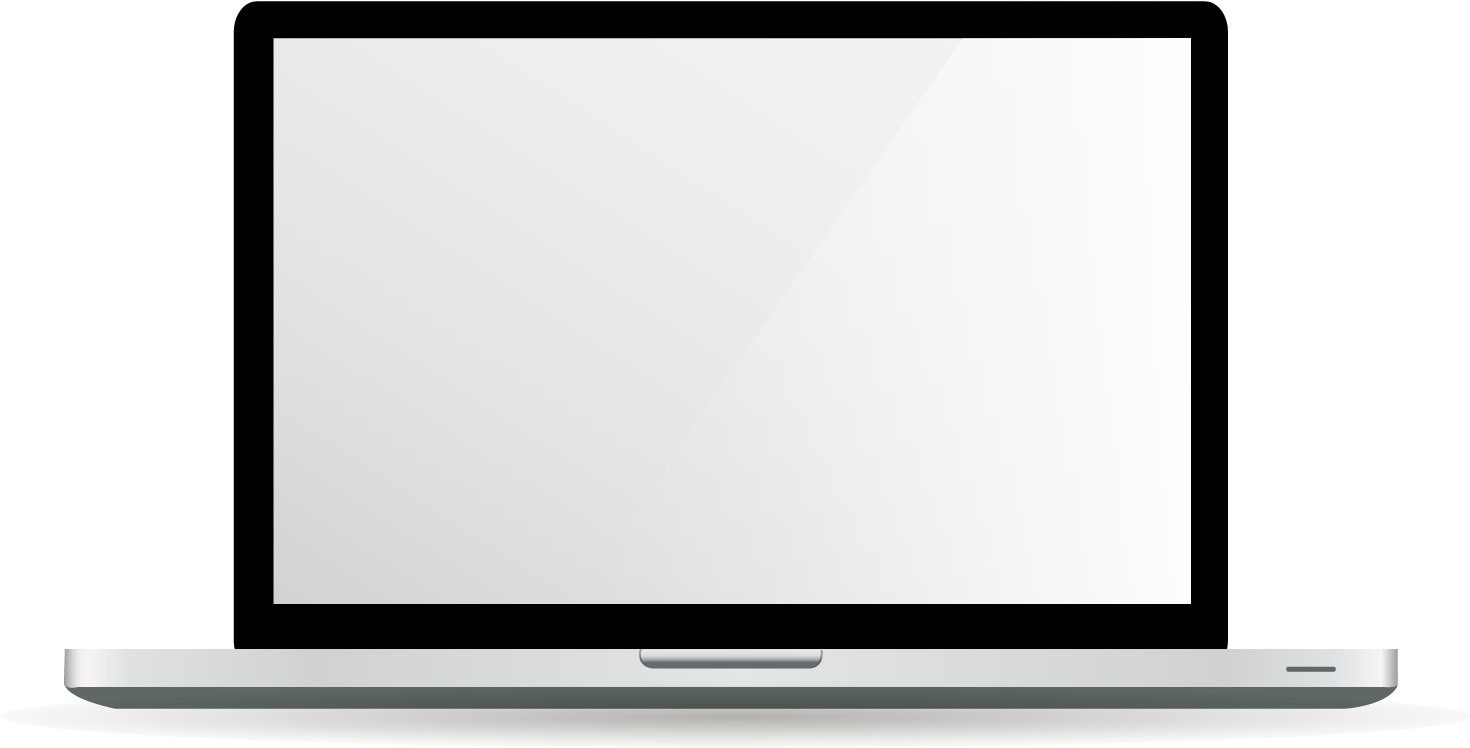 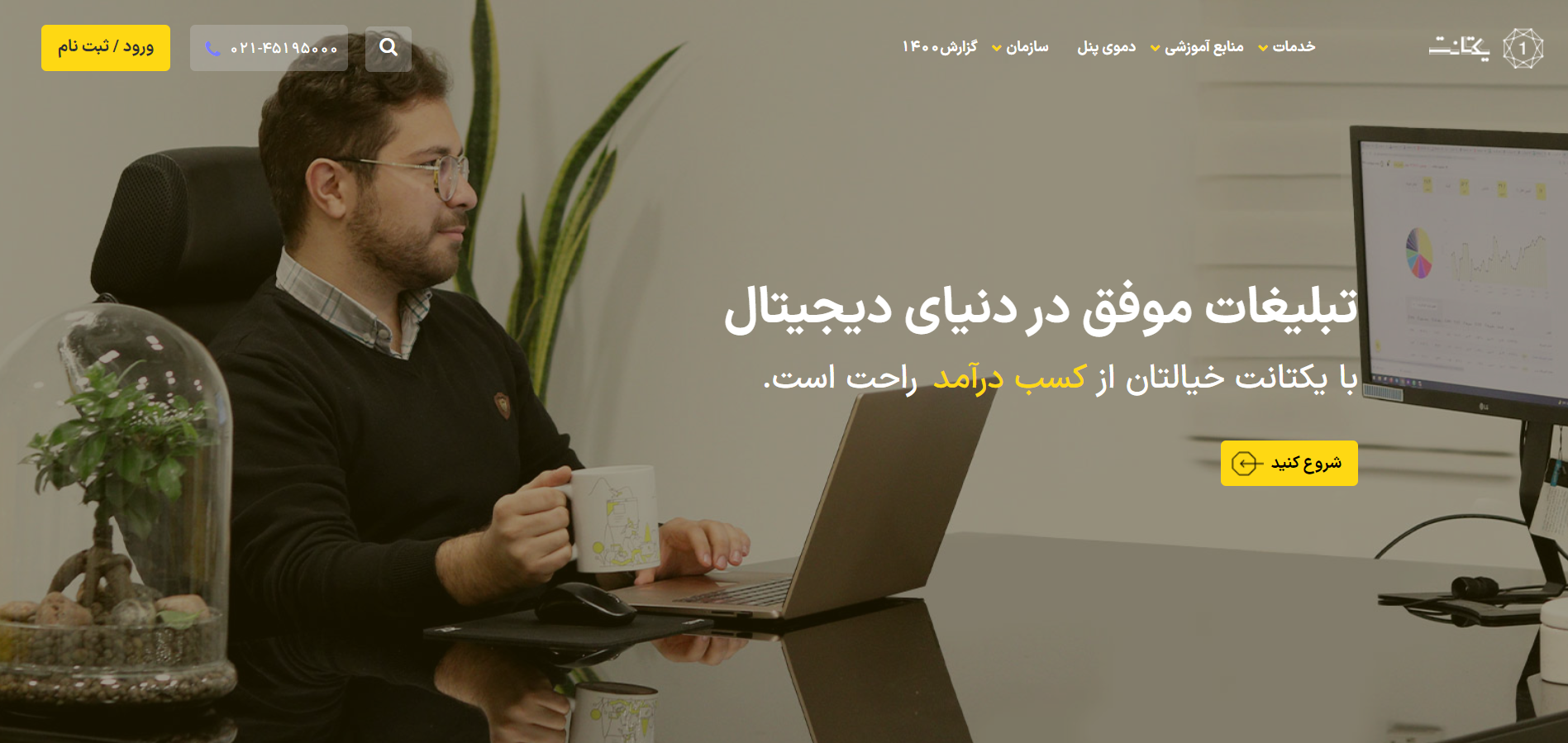 موکاپ (Mockup)
این تصویر را می‌توانید با تصویر وب‌سایت خودتان تعویض کنید.
[Speaker Notes: برای تغییر عکس روی آن کلیک راست کنید و بعد Change picture را بزنید.]
این یک نوشته آزمایشی است که به طراحان و برنامه نویسان کمک میکند تا این عزیزان با بهره گیری از این نوشته تستی و آزمایشی بتوانند نمونه تکمیل شده از پروژه و طرح خودشان را به کارفرما نمایش دهند.
فضای سفید
فاصله بین خطوط: 1.5
فاصله بین پاراگراف‌ها: 2
فاصله بین تصویر و متن: 2.5
این یک نوشته آزمایشی است که به طراحان و برنامه نویسان کمک میکند تا این عزیزان با بهره گیری از این نوشته تستی و آزمایشی بتوانند نمونه تکمیل شده از پروژه و طرح خودشان را به کارفرما نمایش دهند.
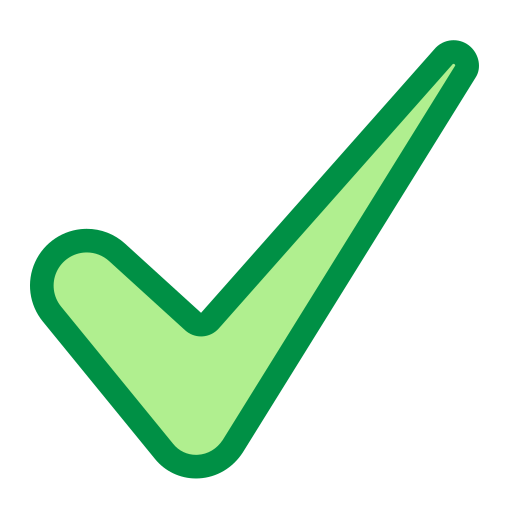 [Speaker Notes: منظور از فضای سفید (white space یا negative space) فضای خالی بین محتوا و دیگر المان‌های صفحه است. مثلاً فاصله خطوط و پاراگراف‌ها از هم یا فاصلۀ دکمه از متن. 
موارد مهم درباره فضای سفید را که مخاطبان حتماً باید رعایت کنند در این بخش بیاورید.]
سلسله مراتب
لورم ایپسوم متن ساختگی با تولید سادگی است.
H1
سایز و وزن تیترهای مختلف سایت را می‌توانید اینجا بنویسید و مخاطبان را راهنمایی کنید.
H2
لورم ایپسوم متن ساختگی با تولید سادگی است.
H3
لورم ایپسوم متن ساختگی با تولید سادگی است.
06
راهنمای ویدئو
توضیحات بیشتر در ساب تایتل
[Speaker Notes: تعریف: تایپوگرافی هنر چینش حروف و متن به گونه ای است که کپی را خوانا، واضح و از نظر بصری برای خواننده جذاب کند.]
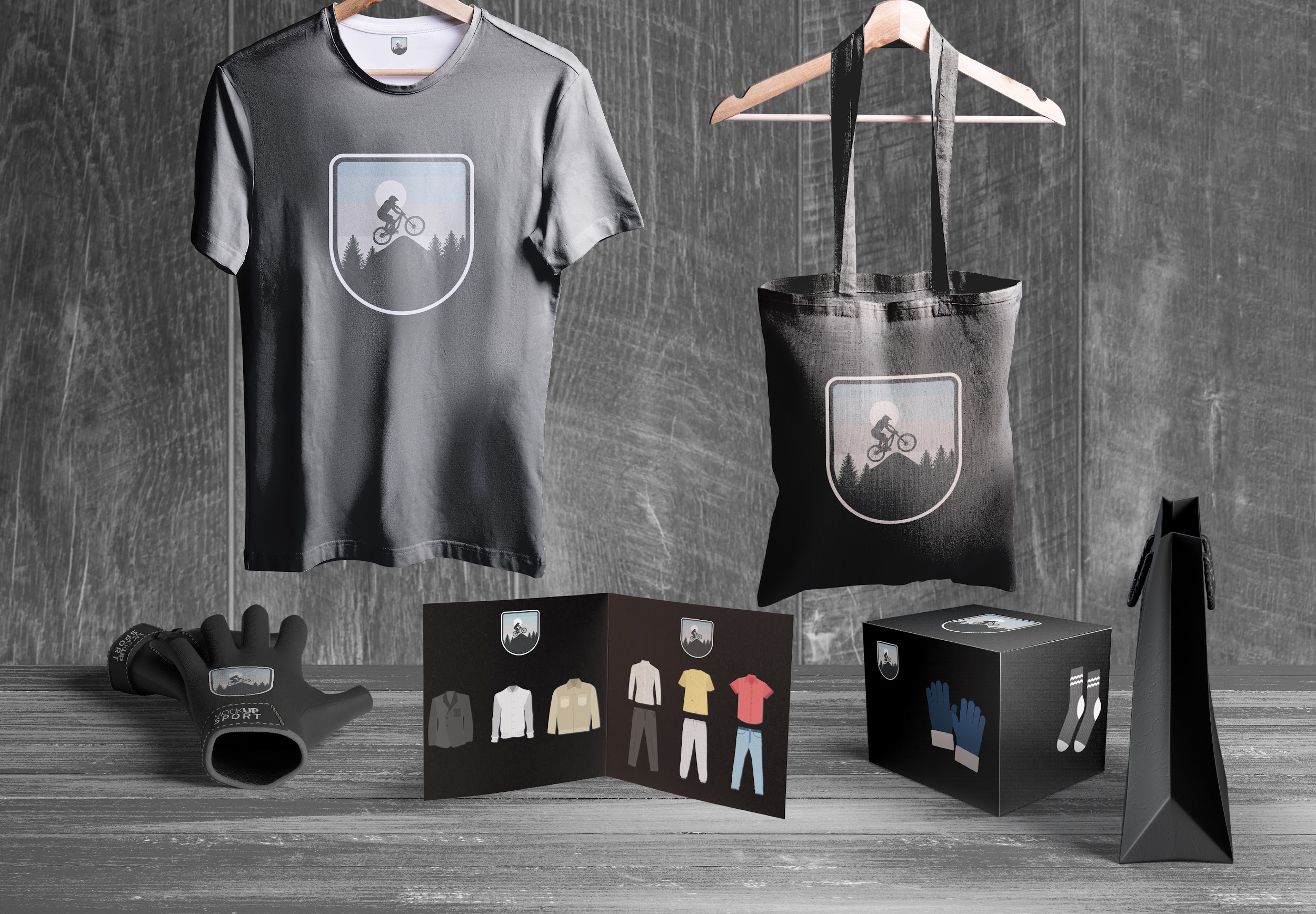 ویدئو
اندازه زیرنویس: 5 
فونت زیرنویس: ایران‌سنس
رنگ زیرنویس: سیاه با پس‌زمینه سفید
فرمت ویدئو: MP4
حداکثر حجم: 1 گیگ
کیفیت: HD
[Speaker Notes: این موارد پیشنهادی و قابل تغییر است.]
بایدها و نبایدهای ویدئو
لورم ایپسوم متن ساختگی با تولید سادگی
لورم ایپسوم متن ساختگی با تولید سادگی
لورم ایپسوم متن ساختگی با تولید سادگی
لورم ایپسوم متن ساختگی با تولید سادگی
لورم ایپسوم متن ساختگی با تولید سادگی
[Speaker Notes: کلمات ممنوعه، محدودیت‌های قانونی، لحن، حدومرز طنز، حق کپی رایت و باقی موارد مهم را در این بخش وارد کنید.]
سایر موارد
[Speaker Notes: در این فصل، یک سری المان‌های بصری را که ممکن است در طراحی به کارتان بیاید، اضافه کرده‌ایم. شما می‌توانید این المان‌ها را کپی و در هر کدام از اسلایدها که خواستید Paste کنید.]
تاریخچۀ برند
قدم بعدی
حال
1
2
3
4
نقطه شروع
قدم بعدی
اینفوگرافیک
لورم ایپسوم متن ساختگی با تولید سادگی نامفهوم از صنعت چاپ
لورم ایپسوم متن ساختگی با تولید سادگی نامفهوم از صنعت چاپ
لورم ایپسوم متن ساختگی با تولید سادگی نامفهوم از صنعت چاپ
مراحل لورم ایپسوم
15%
30%
45%
100%
جدول
TABLE
Use our editable graphic resources...
You can easily resize these resources without losing quality. To change the color, just ungroup the resource and click on the object you want to change. Then, click on the paint bucket and select the color you want. Group the resource again when you’re done. You can also look for more infographics on Slidesgo.
FEBRUARY
JANUARY
MARCH
APRIL
PHASE 1
Task 1
FEBRUARY
MARCH
APRIL
MAY
JUNE
JANUARY
Task 2
PHASE 1
Task 1
Task 2
PHASE 2
Task 1
Task 2
Educational Icons
Medical Icons
Business Icons
Teamwork Icons
Help & Support Icons
Avatar Icons
Creative Process Icons
Performing Arts Icons
Nature Icons
SEO & Marketing Icons
ممنون از توجه شما
www.negaranco.com

تهیه شده در چاپ و تبلیغات نگاران